Overall Selection Index
Eldin A. Leighton, Ph.D.
Jane Russenberger

1 May 2023
IWDA Breeders Workshop
Vancouver, BC
Canada
Networks
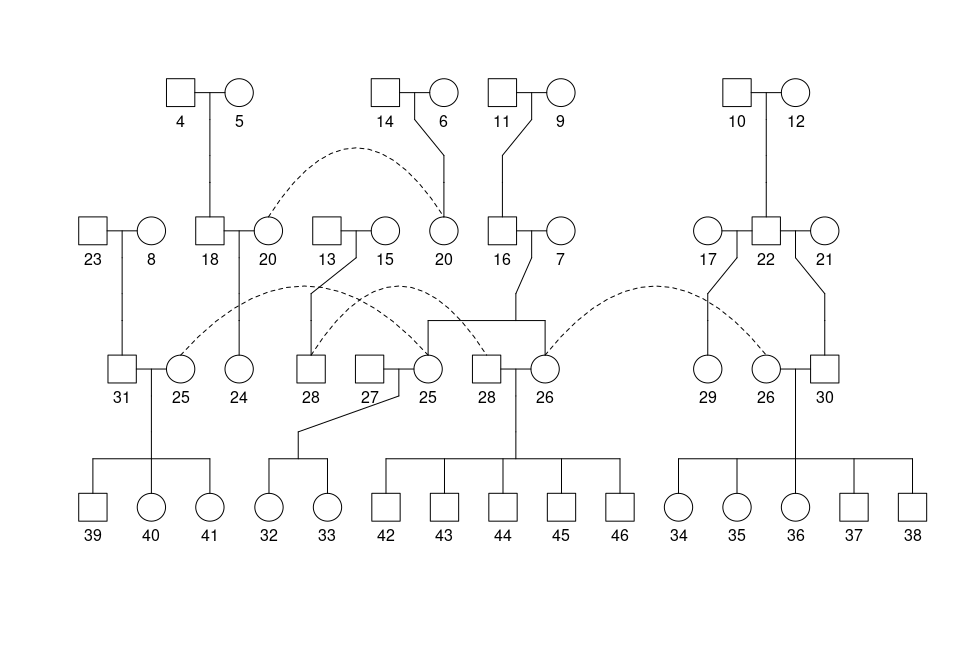 Networks of Data Sources
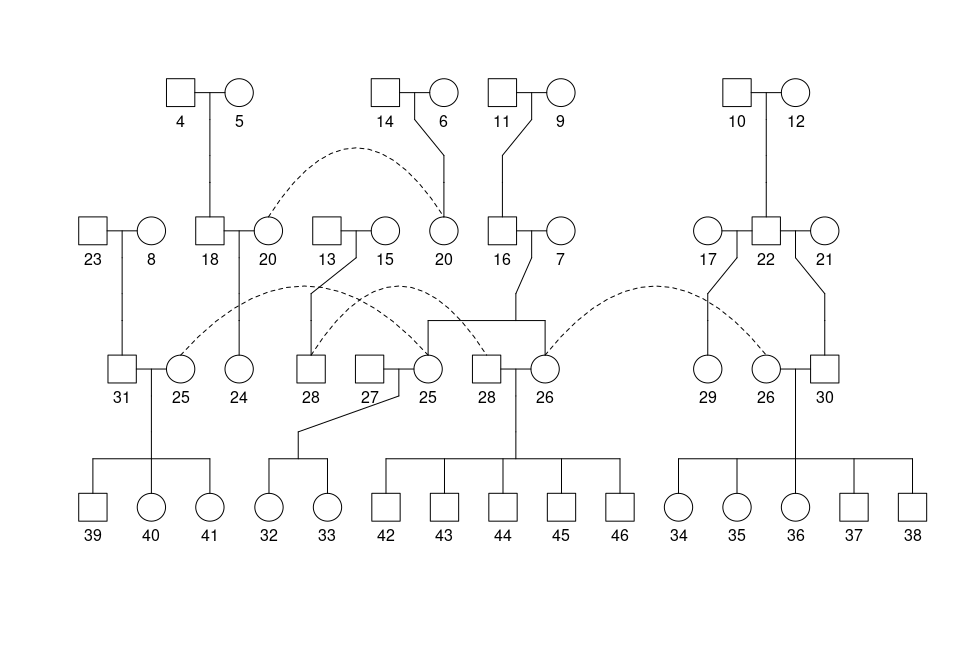 Data come from 3 primary sources:

Pedigree relationships
Measurements made on individual dogsAKA:  traits or phenotypes
Genomic data, when it is available.SNPs; whole-genome sequence; genetic test panel
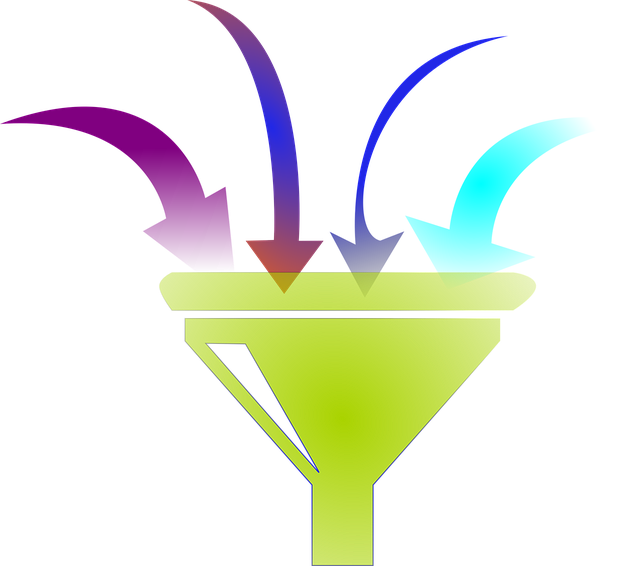 Convert data into INFORMATION
Breeding Goals / Breeding Plan
Find out where you are at.
Decide where you want to go. 
Follow a plan that will get there.
Most frequent reasons LRs are unable to work
Networks of Data Sources
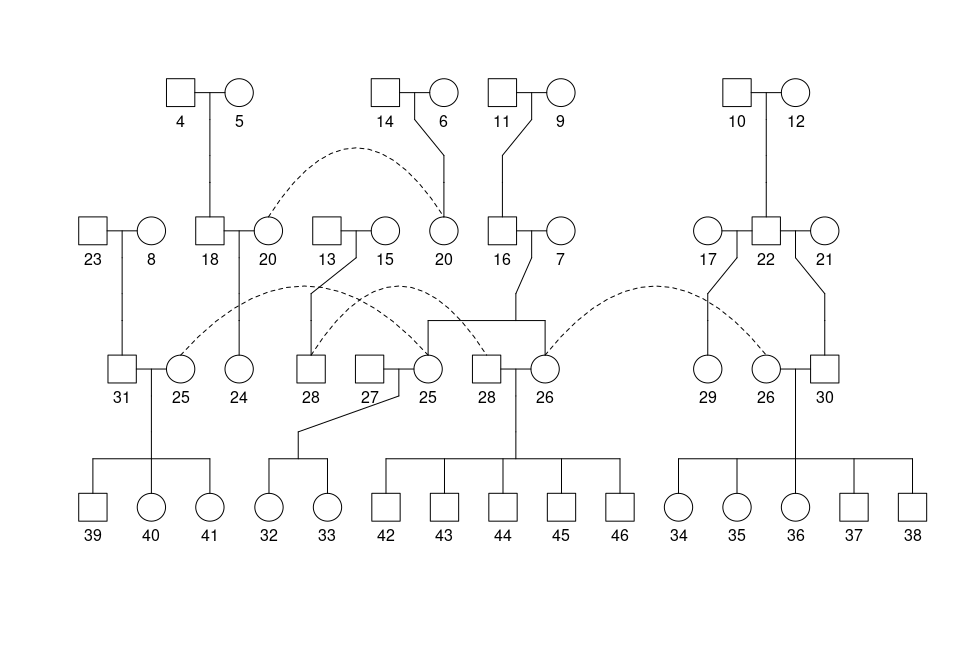 Data come from 3 primary sources:

Pedigree relationships
Pedigree Relationships
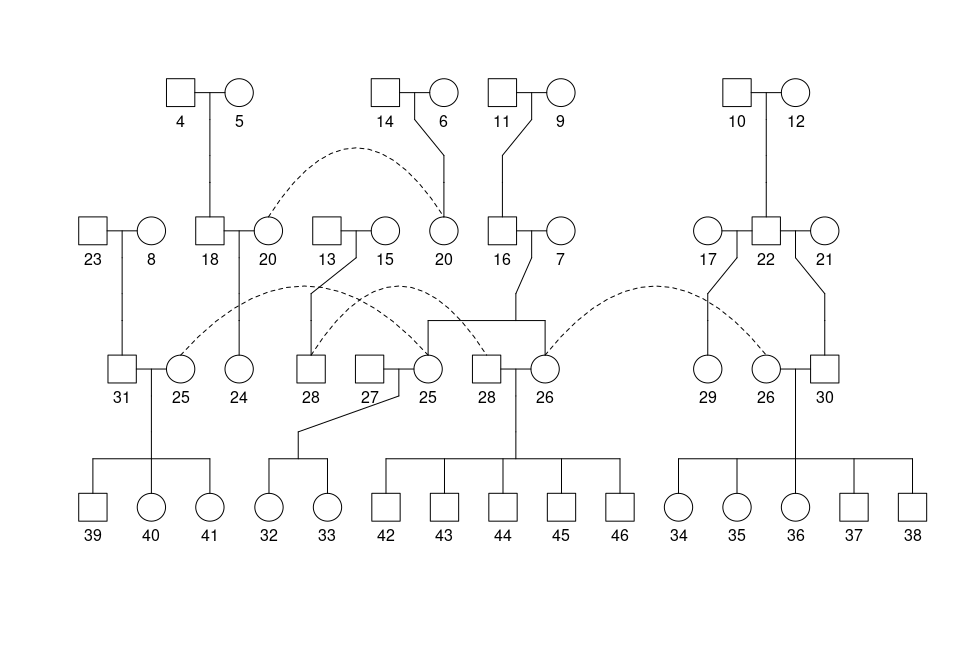 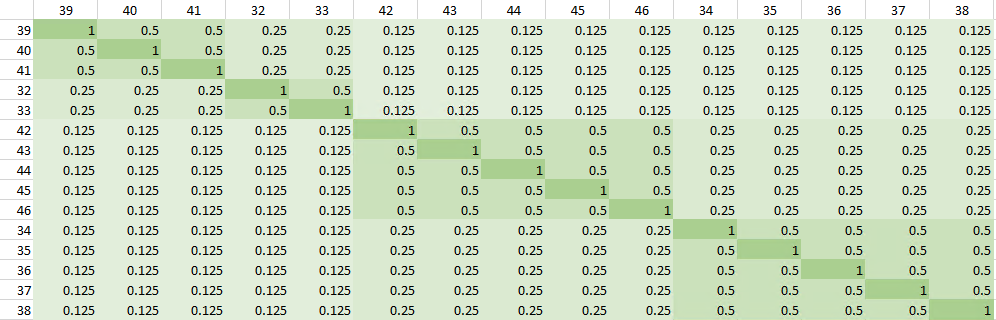 Phenotypic Data
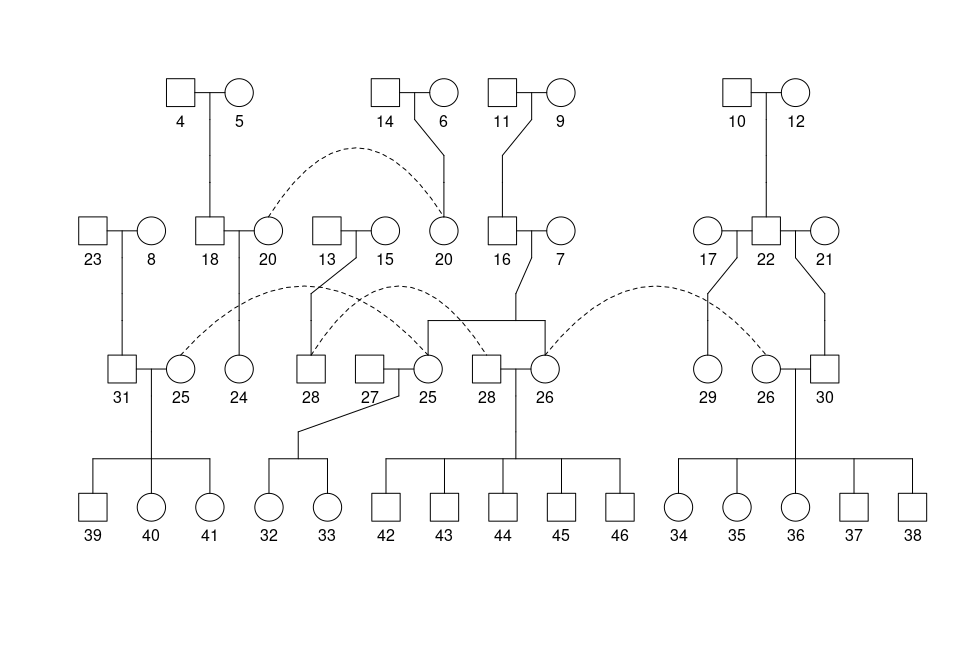 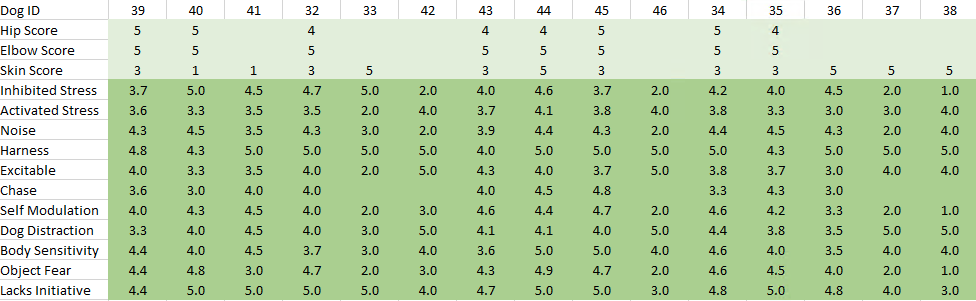 Phenotypic Correlation Matrix
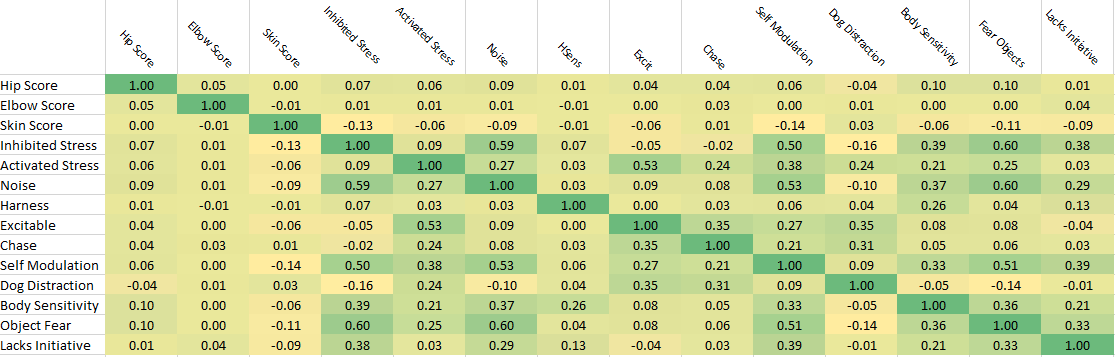 Black Box EBV Calculator
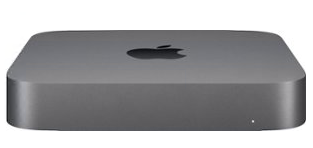 Estimated Breeding Values
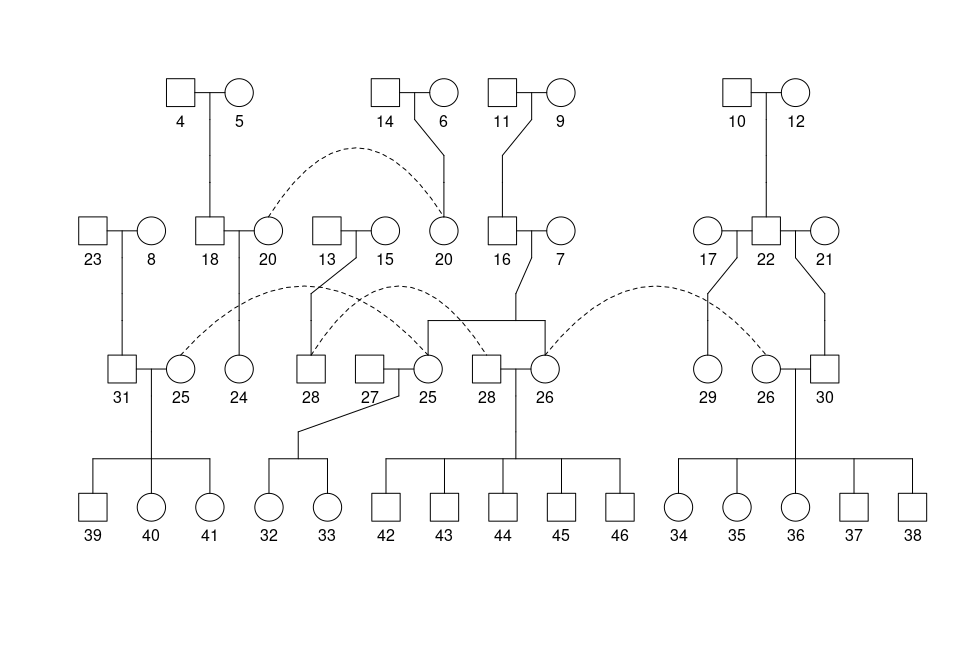 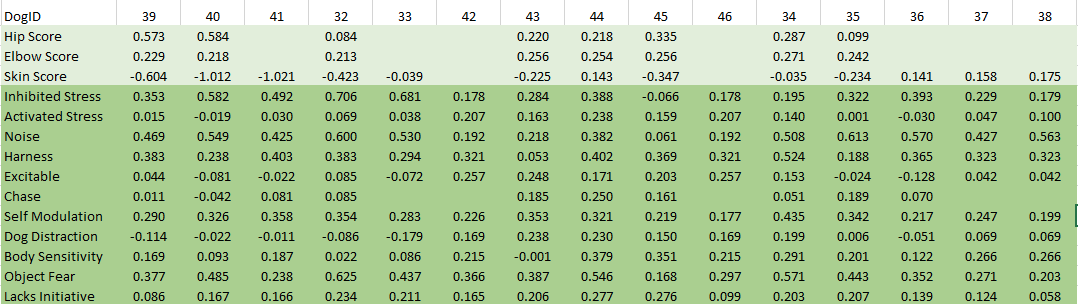 Genotypic Correlation Matrix
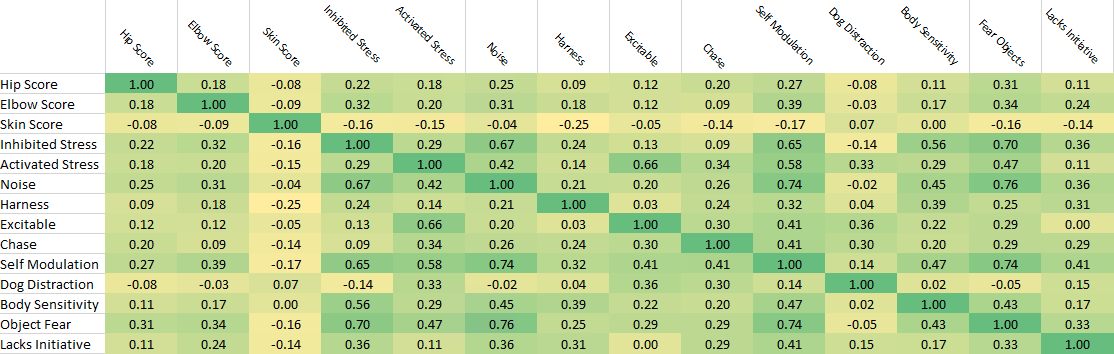 Most frequent reasons LRs are unable to work
Selection Index Theory
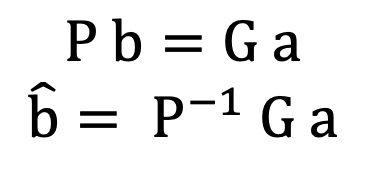 where:P = phenotypic correlation matrixG = genotypic correlation matrixa = vector of relative economic values
b-hat = solution vector of optimal weights

Selection index equations first published in 1943by Dr. L.N. Hazelhttps://www.ans.iastate.edu/about/history/people/lanoy-n-hazel
Overall Index Ranking
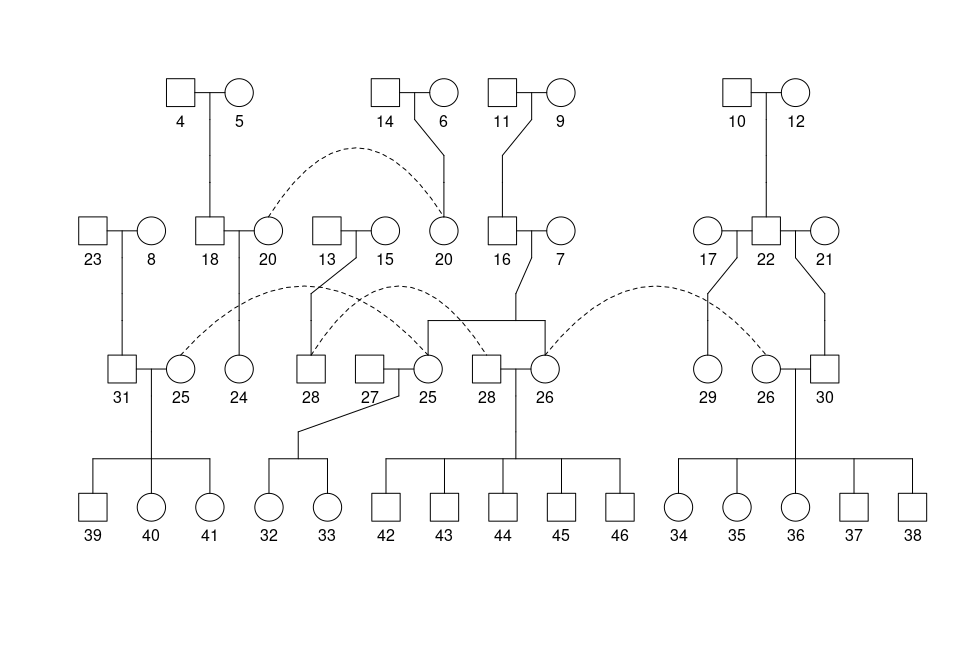 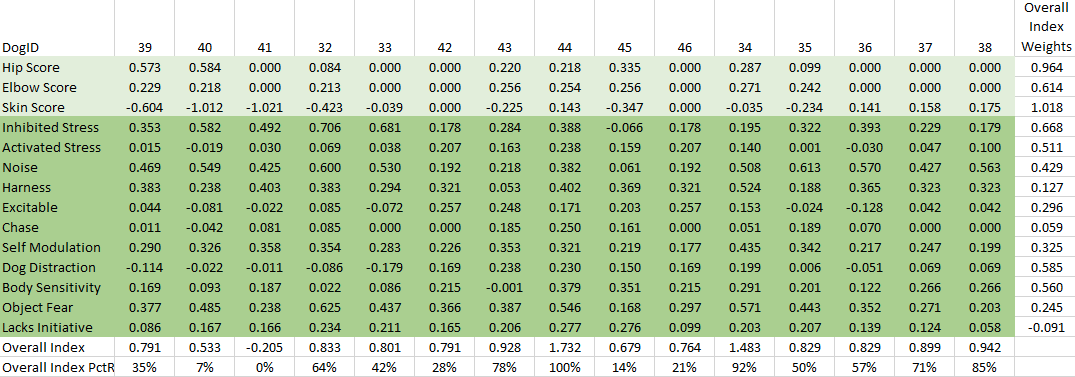 Thank you!



Questions?